Scaling Strengths Based Development in the Changing Landscape of Higher Education
Danielle Hook
Learning & Development Manager
MSU Human Resources
Organization & Professional Development
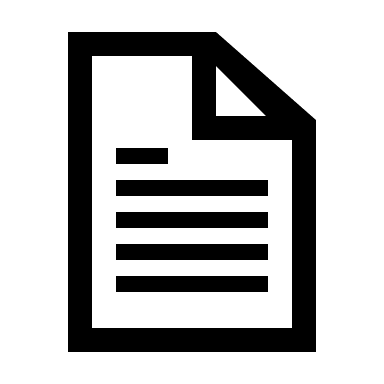 Good morning
Please add your name to a table tent along with your top 5 strengths 

These can be found in the 
Signature Themes Report 
& 
Theme Insights Report
Warm up & Introductions
Please share the following about yourself: 
Name & role 
First impressions of the assessment or your results, for example:
Did anything surprise you?
How was your experience while taking the assessment?
How do you feel about your results?
Any lingering questions?
Today’s Agenda
8:30	Welcome and introductions

8:45	Context and background

9:00	Experiential Learning: Identity & Maximize Your Strengths (Individuals and Teams)

12:00 Lunch (boxed lunches will be provided)

1:00 Experiential Learning: Strengths Based Leadership (Leaders)

3:00	Review and reflect

3:25	Wrap up and resources
Learning Outcomes
Michigan State University
12,000+ support staff, faculty, and staff
50,000+ students
Leadership turnover 
Support staff turnover
2030 Strategic Plan
Challenging times
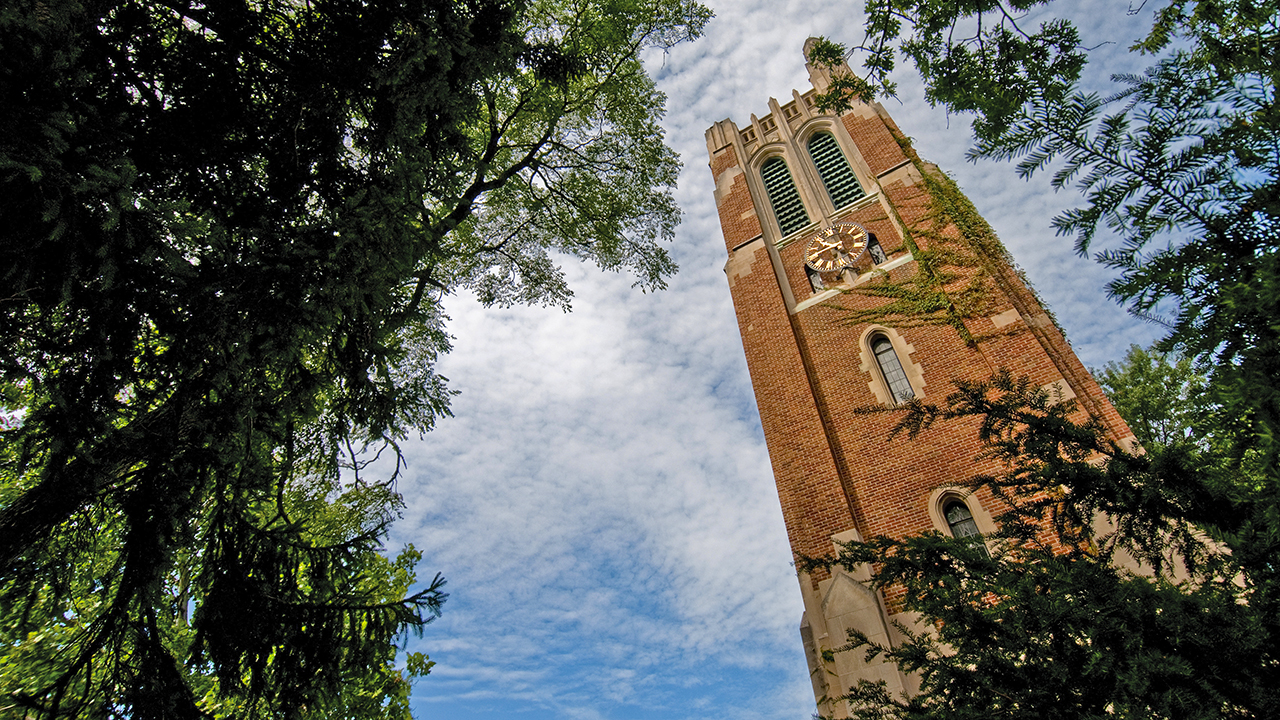 Evolution of CliftonStrengths at MSU
Program Expansion
Identify & Maximize Your Strengths
For Individuals and Teams
Course Objectives
Reflect on individual talents and strengths utilizing the CliftonStrengths framework. 
Appreciate the diversity of talents and strengths amongst the team. 
Communicate individual contributions, limitations, needs, and boundaries to other members of the team.  
Evaluate the influence of the team’s strengths profile on the execution of work.
Overview of CliftonStrengths History & Assessment
“What if we focused on what is right with people, rather than what is wrong with them?” – Donald Clifton
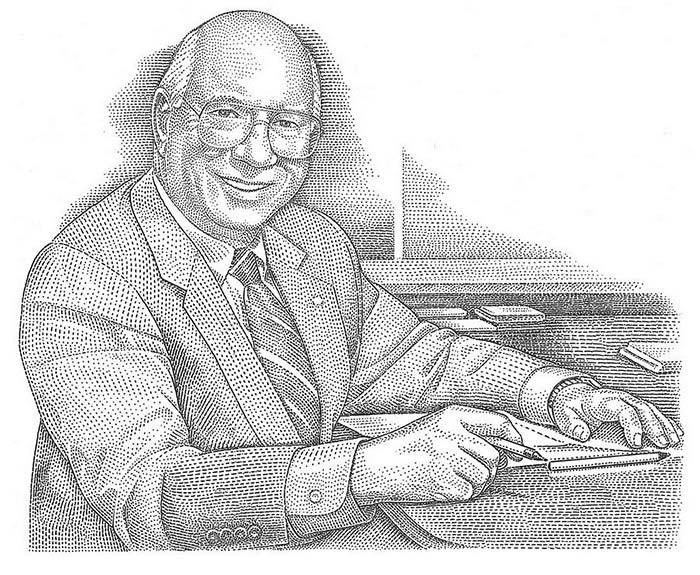 History of the Assessment
Created under the leadership of educational psychologist Donald Clifton
Worked with Gallup to develop Clifton StrengthsFinder as an objective measure of personal talent
Assessment has withstood a few evolutions, while delivering consistent results
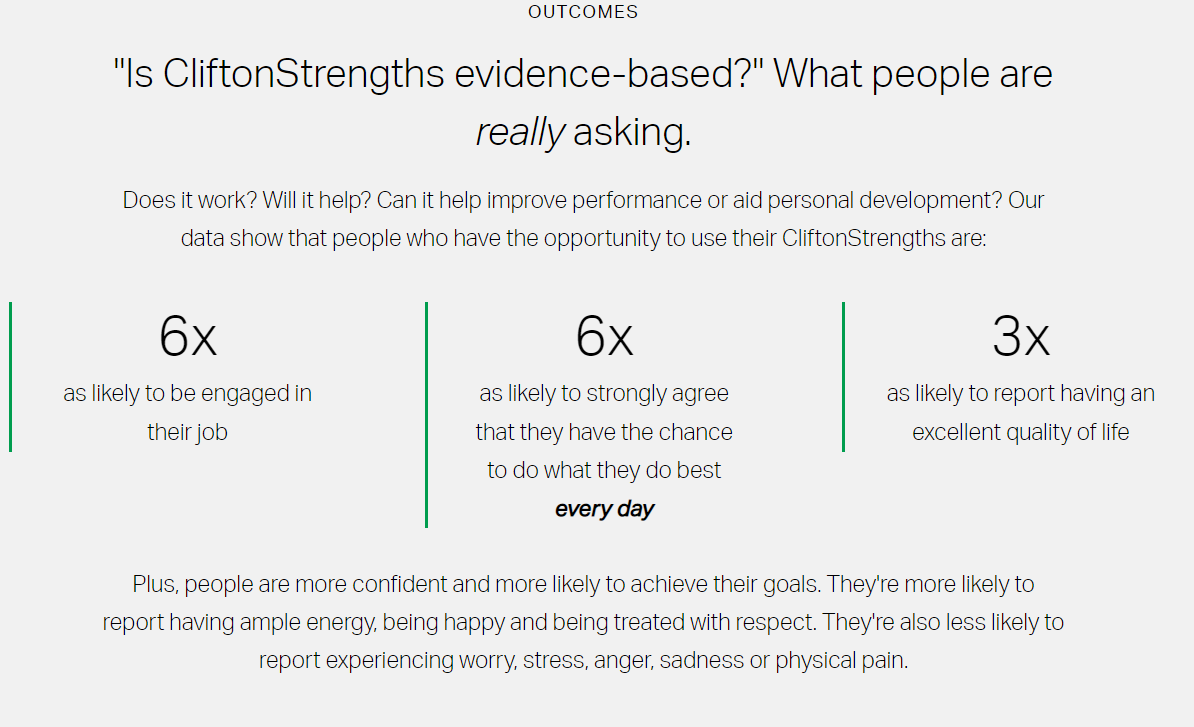 [Speaker Notes: https://www.gallup.com/cliftonstrengths/en/253790/science-of-cliftonstrengths.aspx]
Key Definitions
Talent: A talent is a naturally recurring pattern of thought, feeling, or behavior that can be productively applied. It is also where strength begins.

Strength: A strength is the ability to provide consistent, near-perfect performance in a given activity. Strengths are produced when talents are refined with knowledge and skill. As you develop strengths by building on your greatest talents, achievements will follow.
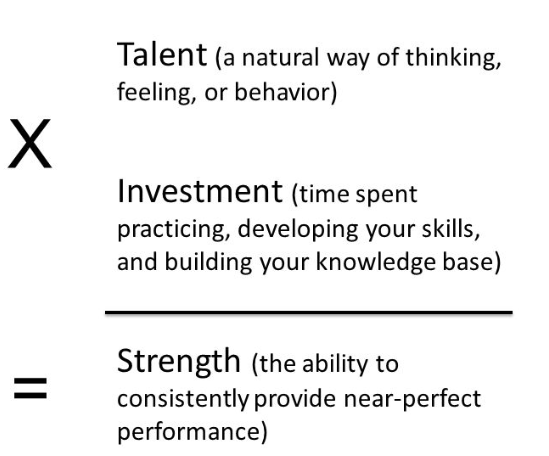 34 Strengths – Four Domains
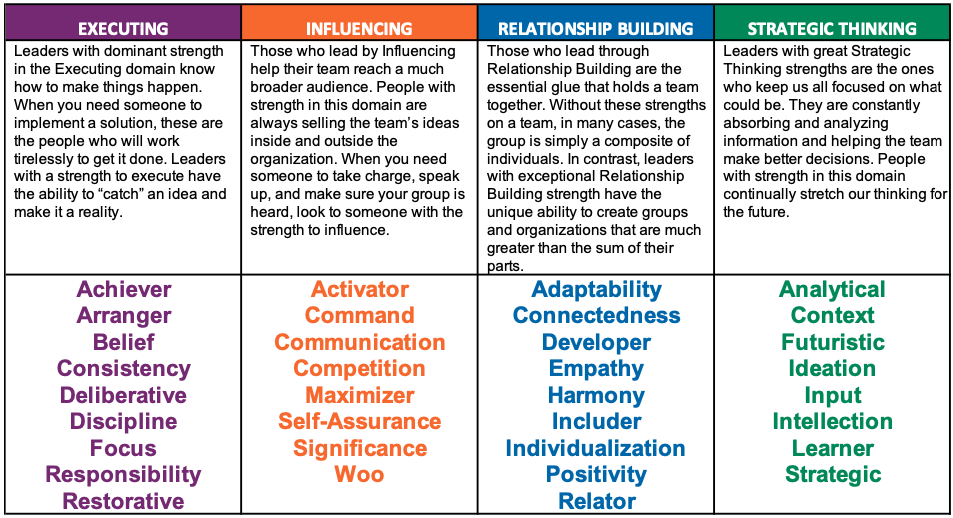 Your report is a beginning, not an end.
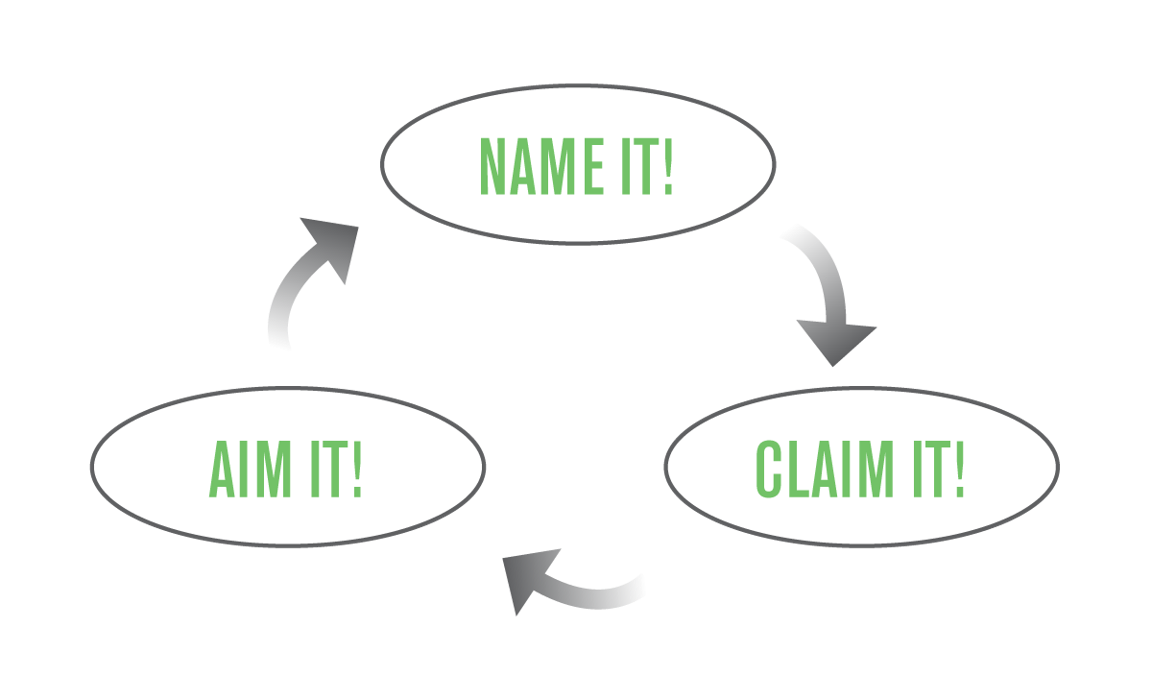 Name it!
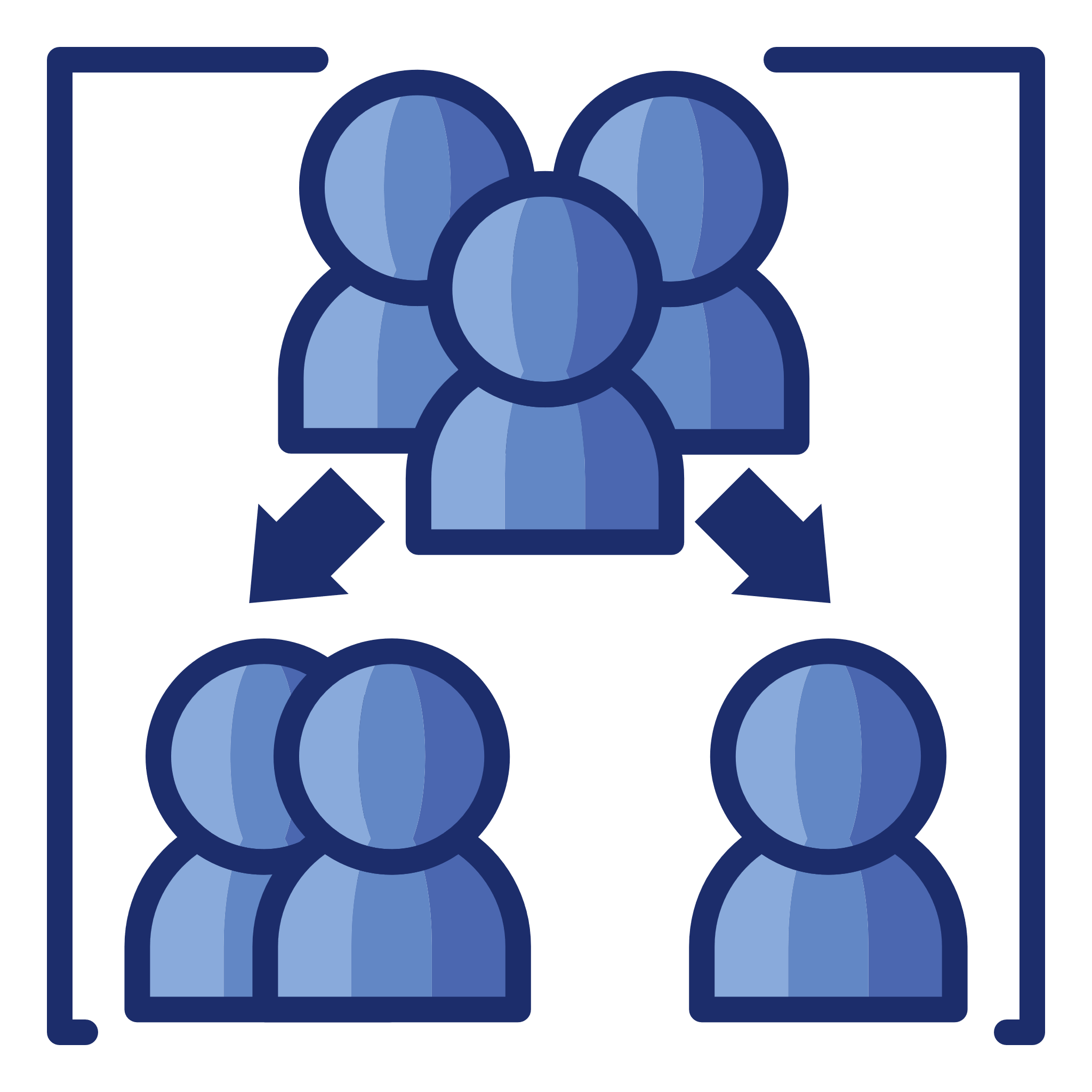 Pre-work review
Select 2 different colored highlighters
Read through your Signature Themes report
In one color, highlight the statements, words, or phrases with which you identify or find most relatable
Using another color, highlight the statements, words or phrases that you are unsure of, that do not resonate or with which you cannot identify
Results Debrief
What did you learn while reading through the results?
Did any language jump out to you very accurate?
Did you reject or fail to connect with any of the language? 
What questions do you still have?
Break
Claim it!
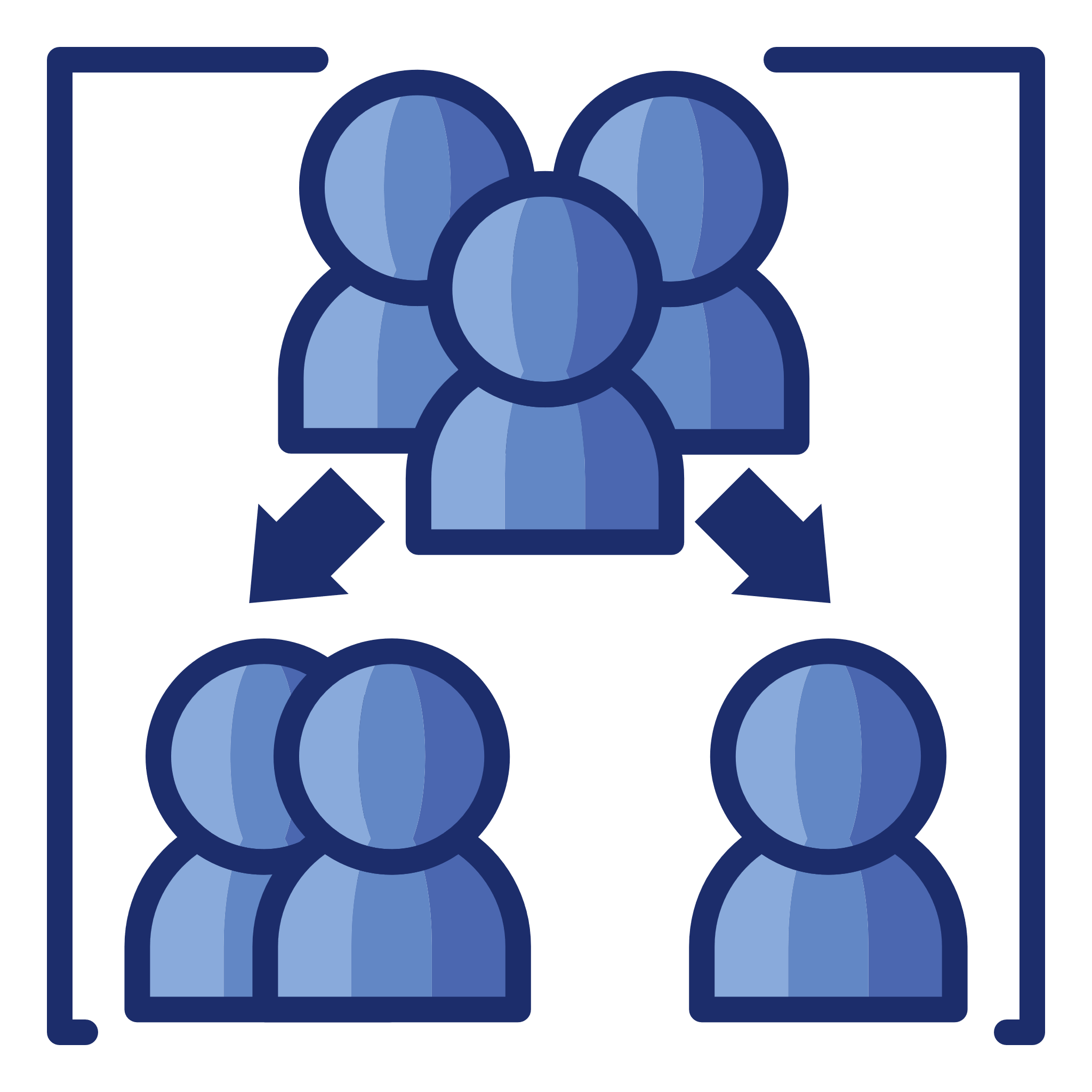 Strengths in Action
At your tables, discuss the following: 
Where do you see your strengths showing up in your personal/professional life?

Are there activities you enjoy that engage multiple strengths at the same time?

How have your strengths helped you succeed in the past?
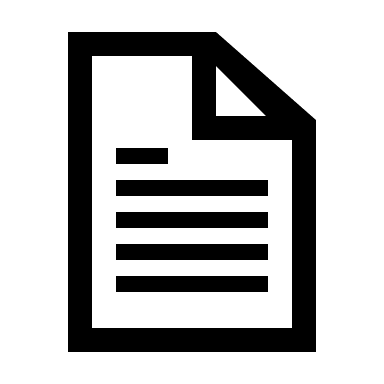 Balconies & Basements
The Balcony descriptors are those that sound like compliments. Balcony can also describe the use of a talent in a highly effective manner. 

The Basement descriptors are the barrier labels, terms used when a talent is mistakenly devalued, dismissed, or understood as a weakness. Barrier labels prevent us from experiencing our full potential.
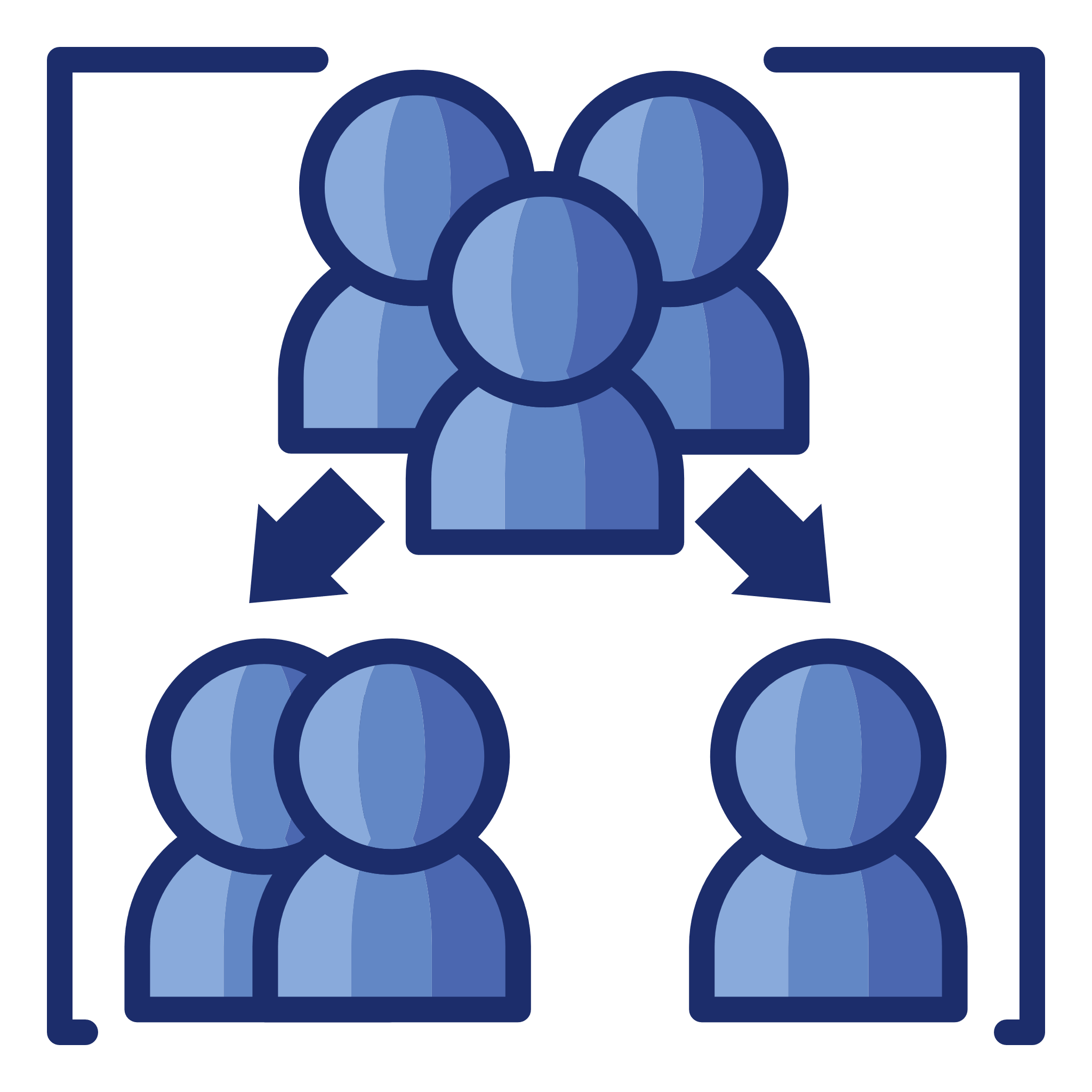 Perceptions & Expression
Themes are neutral, perceptions are not
We control our expression and our bias
Perception
Expression
Balcony
Basement
Break
The Best of Us
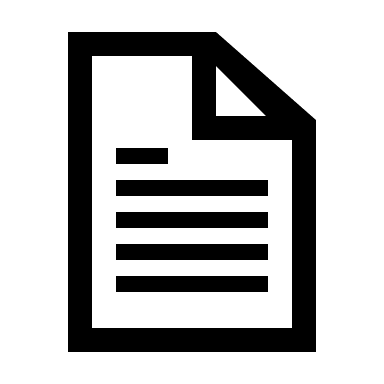 The Best of Us
You get the best of me when…
You get the worst of me when…
You can count on me to…
What I need from you is…
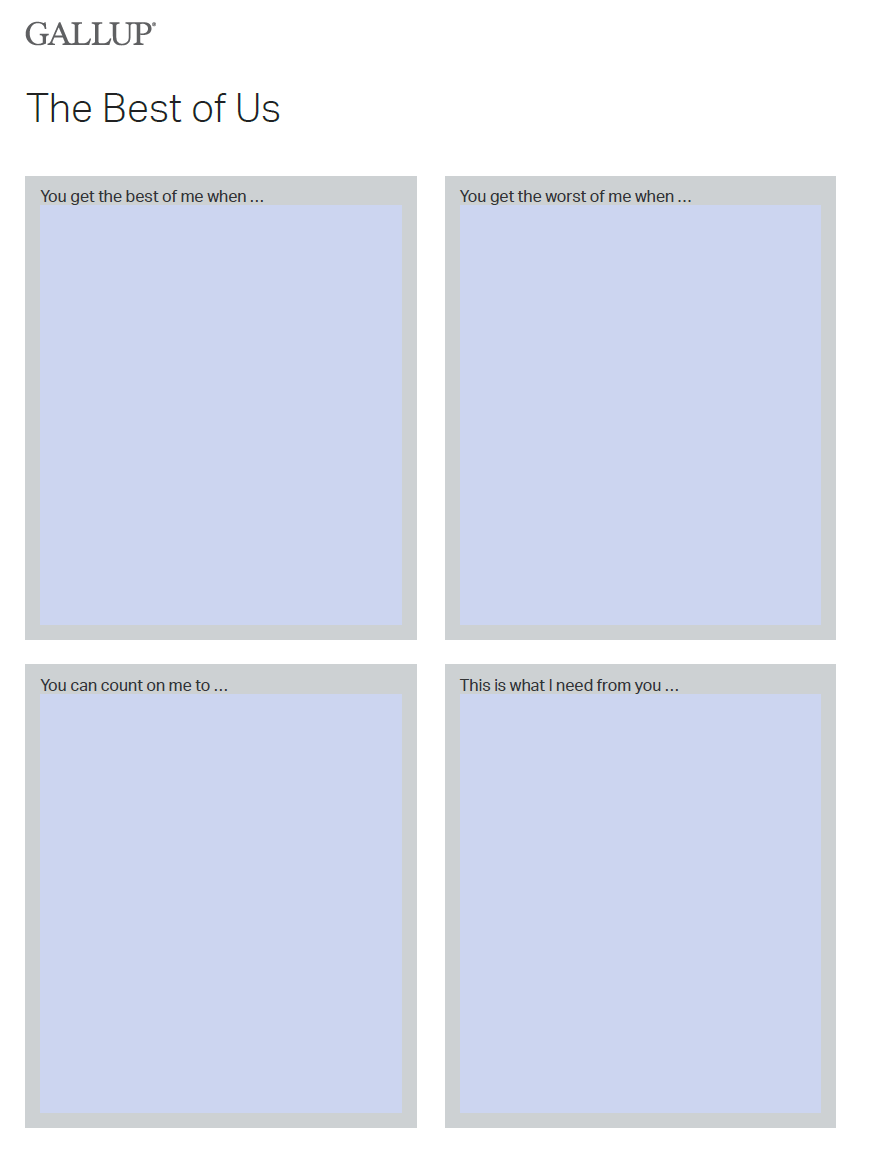 Love, Frustrate, Appreciate
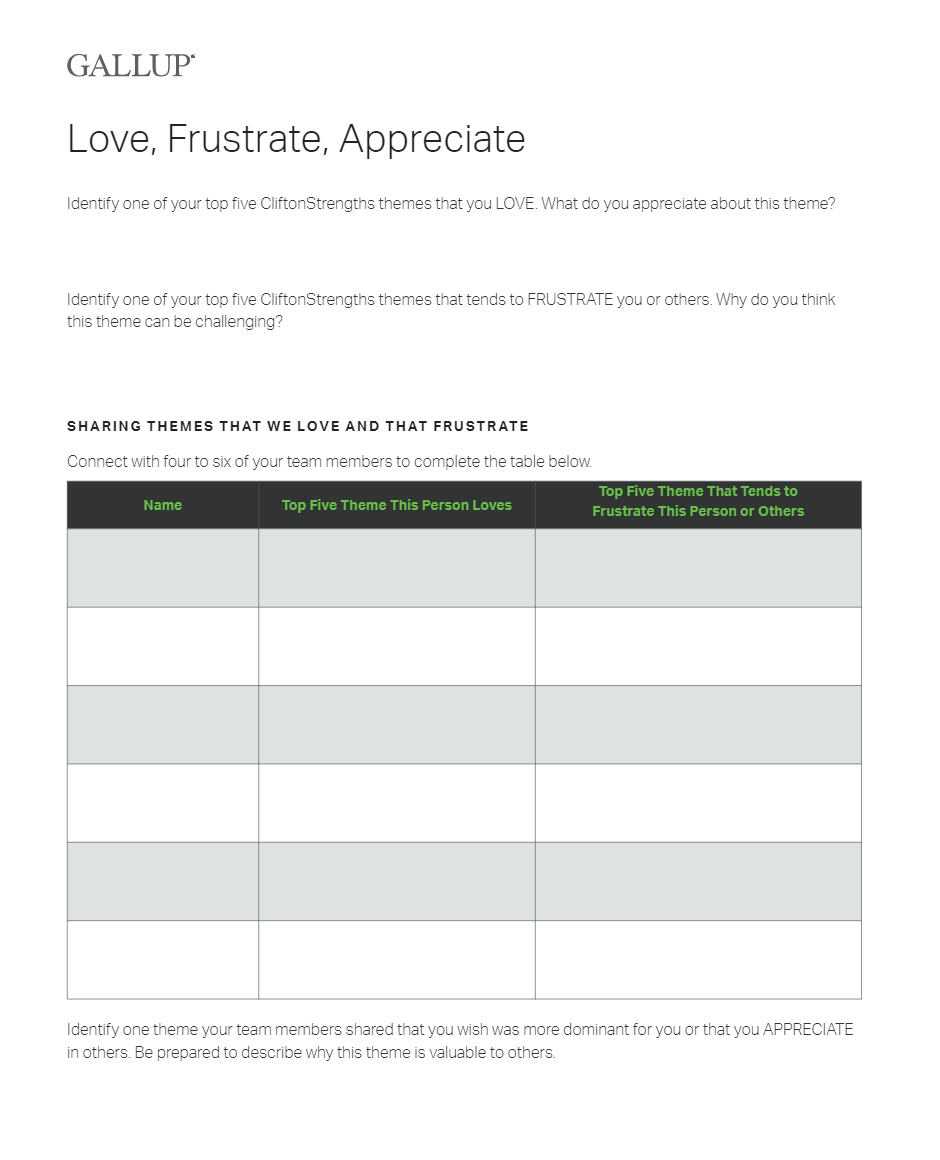 Team Strengths Map
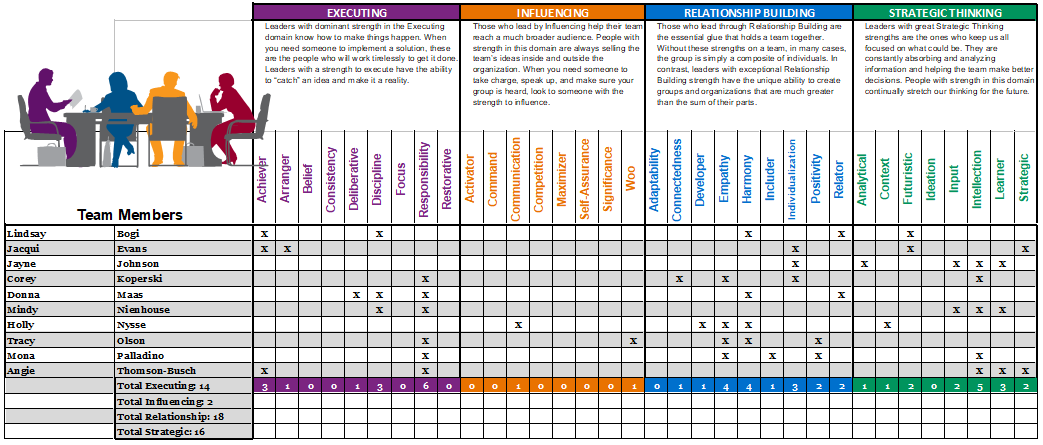 Lunch
Mid-Day Check In
How are you feeling about this material?
What questions can we answer? 
Any key insights or takeaways?
Anything of interest we can explore further this afternoon?
Strengths Based Leadership
For Managers, Supervisors, Leaders
Course Objectives
Understand manager-specific strengths using the newly released CliftonStrengths for Managers Report.
Evaluate the needs of their team to identify strengths-based solutions and support.
Develop simple, actionable steps to enrich leadership practice with strengths-based behaviors, tapping into Gallup’s 7 Core Competencies of Transformational Leaders.
Reflection
How would you define Strengths-based leadership? 

What might this look like in practice?
What is Strengths-Based Leadership?
Strengths-based leadership is the ability to identify and make the best use of your own and your team members' strengths. (MindTools)

The underlying belief that people have several times more potential for growth building on their strengths rather than fixing their weaknesses. (David Burkus)
[Speaker Notes: https://www.mindtools.com/pages/article/strengths-based-leadership.htm
https://davidburkus.com/2010/04/strengths-based-leadership-theory/]
Benefits
Promotes delegation
Individualized recognition 
Foster sense of mastery and purpose
Strategically align resources
Celebrate diversity, foster inclusivity
Enables targeted performance planning
Model cultural values
Increased performance
Lower attrition
The Needs of Followers
The Needs of Followers
Trust
Foundation for leading.
Honesty, clarity and behavioral predictability.
Credibility + reliability + intimacy
BRAVING Trust (Brene Brown)
Boundaries
Reliable
Accountable
Vault
Integrity
Non Judgement
Generosity
Braving trust video?
Compassion
Caring about your followers holistically.
Seeing them as more than just their ability to perform.
Share their own struggles and accept the same honesty from others.
Share human self.
Stability
Creating space where people feel safe.
They can depend on you to answer their questions, hear their ideas and address their concerns.
Puts emphasis on the current moment.
Be the calm.
Communicate to reduce storytelling and ambiguity.
Keeping people grounded in the here and now -- knowing they can count on you.
Hope
Encourage people to believe in a better future.
Hopefulness deals with the future.
People need to see that their leaders have a clear direction in mind.
Help followers feel more enthusiastic about the future.
Table Discussion
What is the role of leader in meeting these needs?

What barriers can we anticipate for leaders in meeting these needs?
Break
Transformational Leadership Competencies
Transformational Leadership
Strengths-Based Leadership
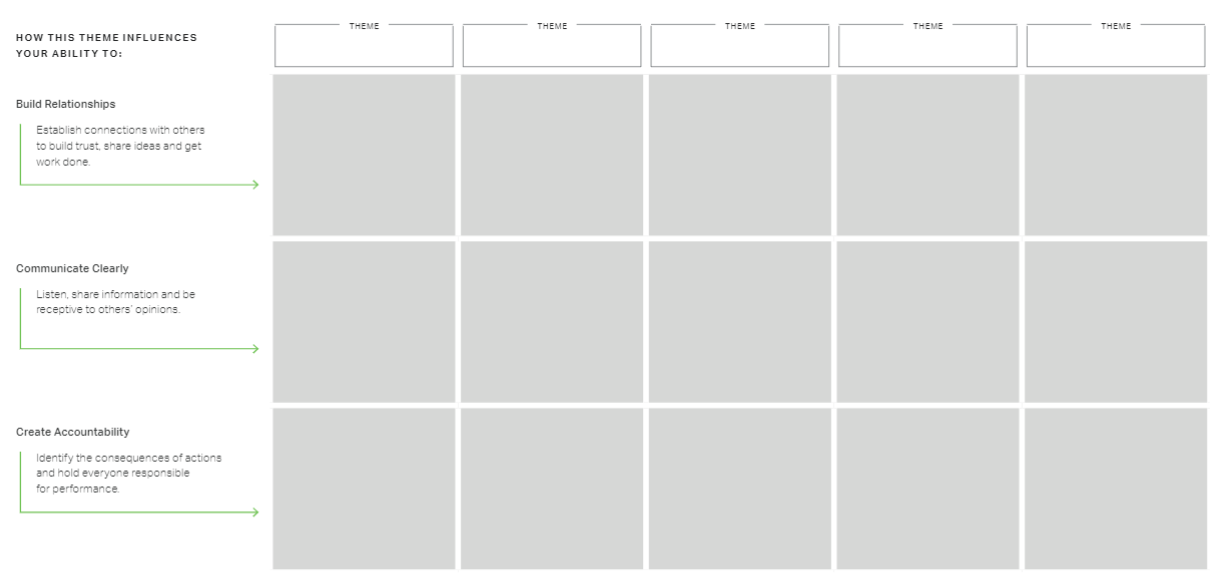 Strengths-Based Leadership
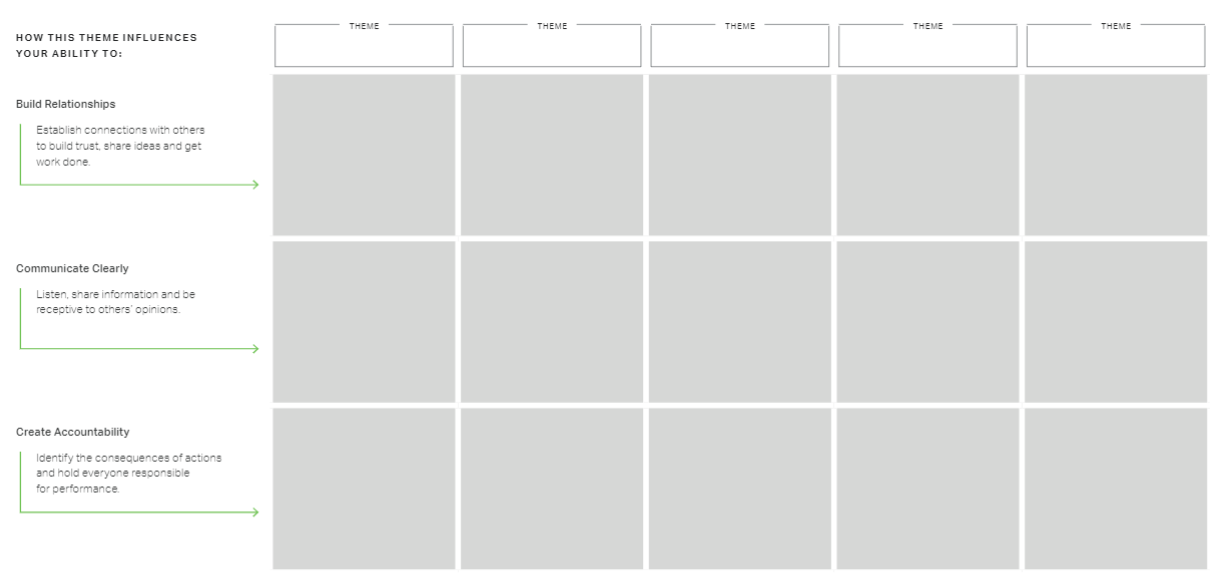 Intellection
Input
Futuristic
Developer
Learner
Seek to understand the future goals and aspirations of others
Ask questions to learn more about others
Pay attention to how individuals prefer to learn and receive support
Ask questions to learn more about others
Consider the multiple ways in which others need to receive communications and how to meet those needs
Communicate with a developmental purpose in mind to focus messaging
Collect resources that help me apply communication best practices
Research accountability tools and techniques to identify best fit for various people
Identify a shared goal from which we align priorities, expectations, and actions
[Speaker Notes: https://www.gallup.com/workplace/267017/rethinking-competencies-part-expectations-leaders.aspx]
Choose Your Own Adventure
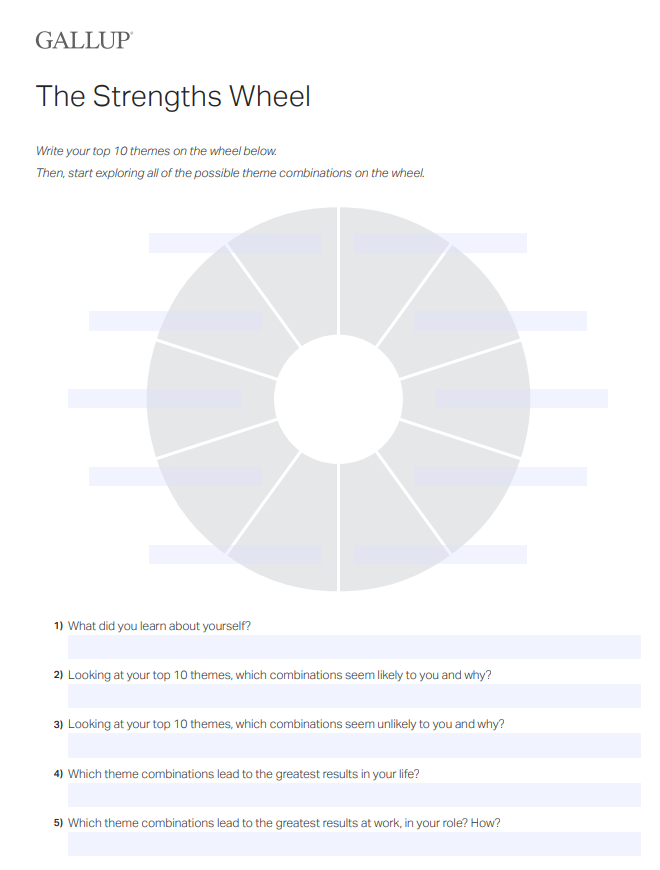 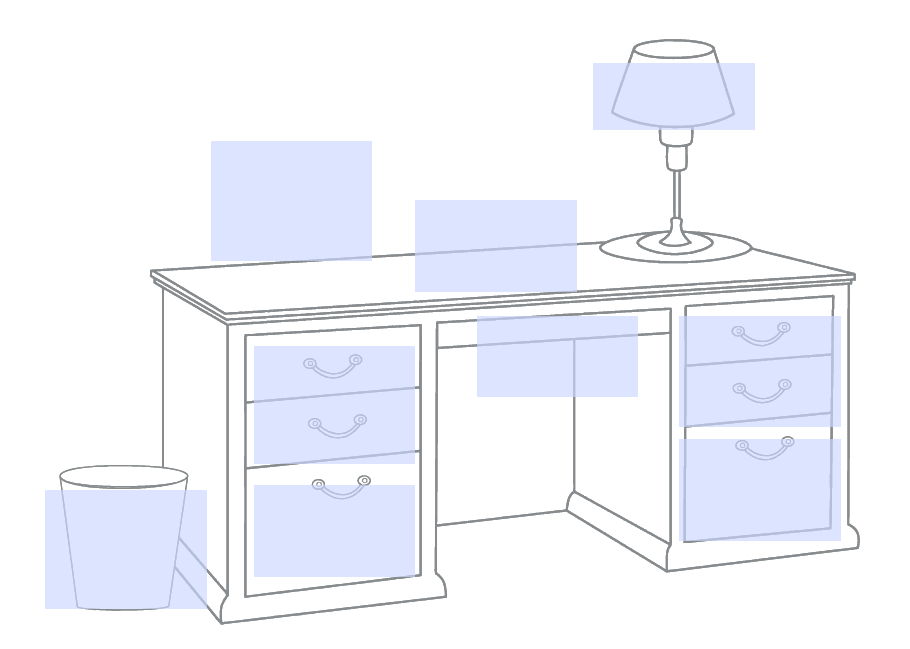 Review & Reflect
Programmatic Throughlines
Deeper understanding of individual strength and contribution
Greater awareness and appreciation for diversity of our teams
Analysis of cultural and contextual influences on use of talents in the workplace
Fostering an inclusive work environment 
Skill building: Timely, targeted, specific feedback
Skill building: Communication and boundaries
Personal Insights
People need guidance to understand their strengths with clarity.
Most people carry around harsh internal judgements about themselves (and others).
CliftonStrengths offers common language around which we can have meaningful performance conversations.
Post-pandemic and hybrid teams require intentional team building.
Key Takeaways
What did we learn today?

What still puzzles us?

What lessons do you hope will be carried forward?

Is there anything you’re interested in learning more about?
Resources
Gallup.com/access resources
Books
E-learning, videos
Follow up activities

Theme Thursday Podcast
Coaching.gallup.com
Webcast
Theme Thursday
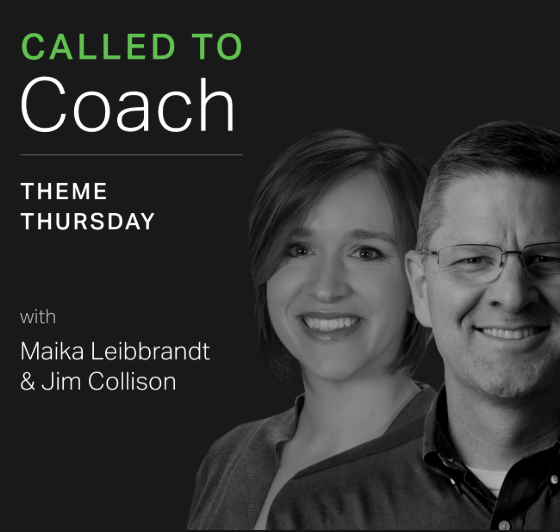 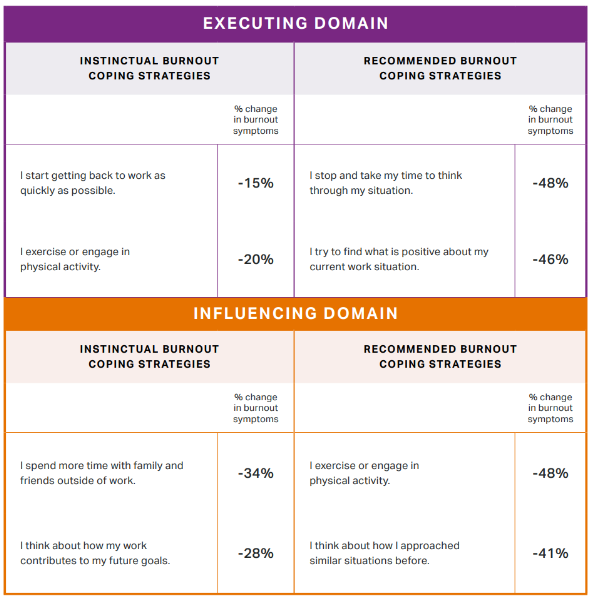 Burnout Guide
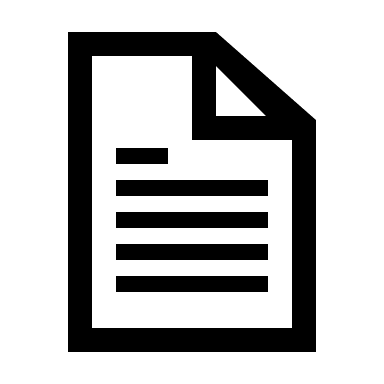 Communication Reference Guide
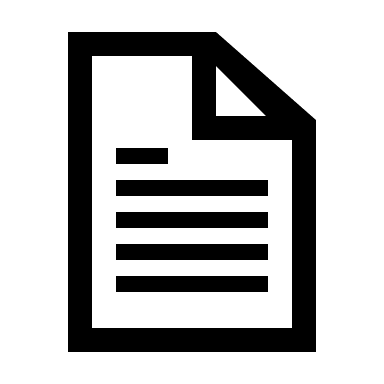 Strengths Insights
Thank you!
Danielle Hook

(517) 884-3798
Dhook@msu.edu
Picture Yourself
Select a photo from the table
Be prepared to share your screen to show your group






Share your selection and the reasoning for that selection with your table
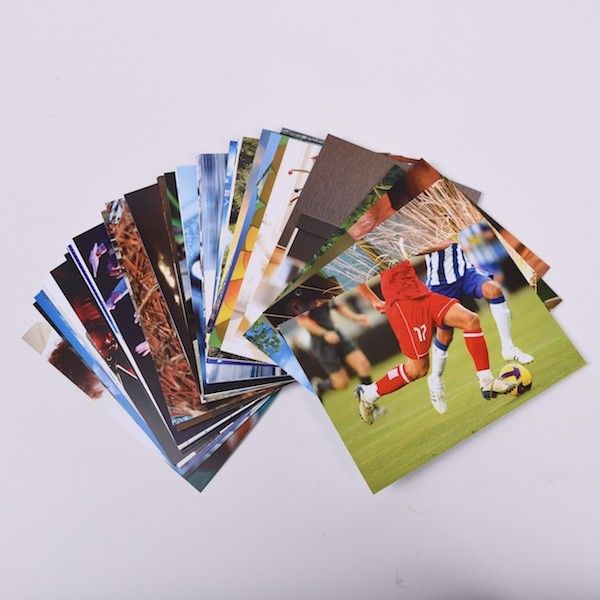